改正次世代法説明会・相談会のご案内
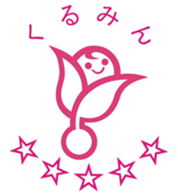 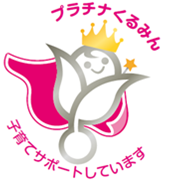 平成２７年４月から施行となります改正次世代育成支援対策推進法
　（次世代法）について説明会と個別相談会を開催いたします。
　　行動計画の策定の方法や「子育てサポート企業」認定制度などにつ
　いて説明いたします。　ぜひご参加ください。
主催：福島労働局
参加ご希望の方は、下記参加申込書に必要事項をご記入の上、福島労働局雇用均等室までFAXでお送りください。（FAX：０２４－５３６－４６５８）
・・・・・・・・・・・・・・・・・・・・切取不要・・・・・・・・・・・・・・・・・・・・・・
参　　　加　　　申　　　込　　　書
　　　説明会参加ご希望の方は、希望会場に○をつけてください。
　　　個別相談会（予約制）ご希望の方は、希望の期日に○をつけてください。（２月３日の福島、１月２９日
　　の郡山については、希望の時間をご記入ください。（定員になり次第締め切りますのでご了承ください。福
　　島・郡山の個別相談会は日時を調整させていただくことがあります。）
※ご記入いただいた個人情報は、説明会等に必要な参加者名簿等の資料作成以外の目的に使用することはありません。
開催日時・会場
※相談会は予約制です。
【会場住所】  福島合同庁舎（福島市霞町１－４６）　　          　ビッグパレットふくしま（郡山市南２丁目５２）
　　             　いわき産業創造館（いわき市平字田町１２０）　 アピオスペース（会津若松市インター西９０）
　　　             白河市産業プラザ（白河市中田１４０）　            相馬市総合福祉センター（相馬市小泉字高池３５７）
お問合せ先　　福島労働局雇用均等室　　〒９６０－８０２１　福島市霞町１－４６
　　　　　　　　　　　　電話　０２４－５３６－４６０９　　FAX　０２４－５３６－４６５８